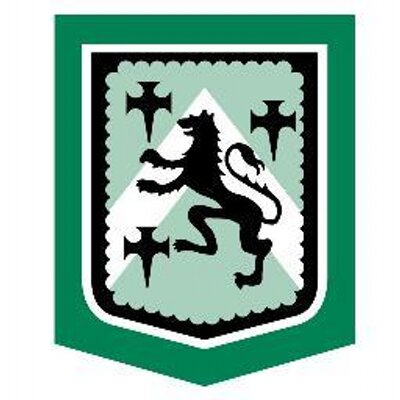 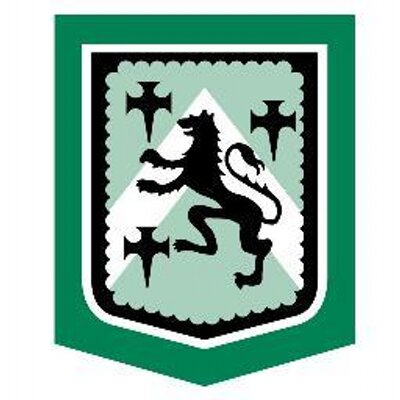 Chellaston Academy
Hi to everyone,
                          When I was going to start secondary school, I was worried about the size of the school and  not being able to find my way, I went to Aston on Trent primary which is a small village school. Very nervous about my first days, as the few days past I wondered why I had been worrying, I found everyone was just the same as me and we all managed to make new friends and settled in by helping each other, there is always someone to ask if your worried about anything at all.
        Good luck to you all
             Aaron S from Chellaston